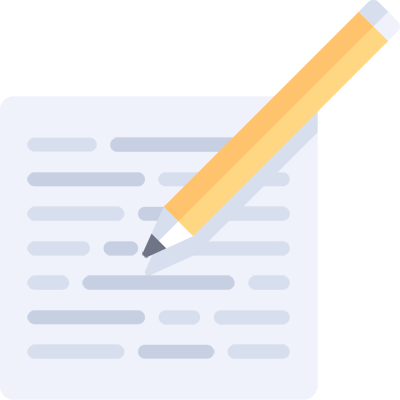 CREATE A SOCIAL MEDIAcalendar